목차
워드아트 삽입 / 단락의 첫 글자장식/ Text상자
1
2
문서 스타일 변경/표지삽입/ 테마 변경/ 페이지 관리
워터 마크 설정/페이지 색과  테두리 설정/ 페이지설정/ 머리글 바닥글 설정 /책갈피 설정
3
www.pjthe3.com
표 만들기 편집 꾸미기/  수식 사용법
4
pjenterprise@paran.com
1
워드아트 삽입 / 단락의 첫 글자장식/ Text상자
www.pjthe3.com
1
워드아트 삽입/ 단락의 첫 글자 장식
1. WordArt - 텍스트를 화려하게 디자인으로 표현할  수 있는 기능으로 제목이나
                             텍스트에  사용
삽입 > WordArt 
  text fill 텍스트채?우기          :   워드아트  텍스트 배경에  다른  색, 그림 , 질감, 그라데이션 채우기 효과 
        text outline텍스트윤곽선 :    워드아트  텍스트  테두리에 다른 색,  두께 ,  대시 스타일 적용
        text effects 텍스트효과  :  워드아트 텍스트 에  그림자,  반사, 네온 , 입체효과, 3차원  회전,  변환효과
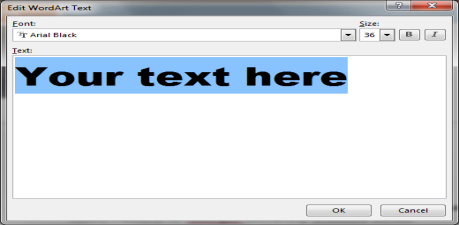 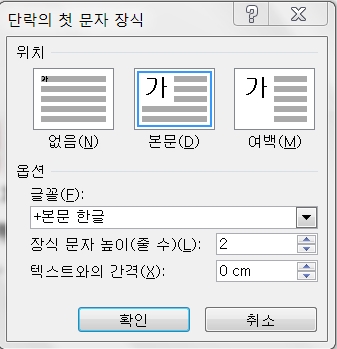 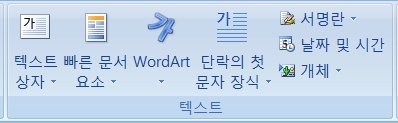 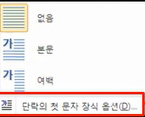 없음(일반글자),          본문,                 여백
2. 단락의 첫 글자 장식
     삽입 >Text>단락의 첫 글자 장식>없음(일반글자),본문, 여백,
        단락의 첫 글자 장식 옵션(글꼴선택,장식문자 줄 수,텍스트와의 간격 설정
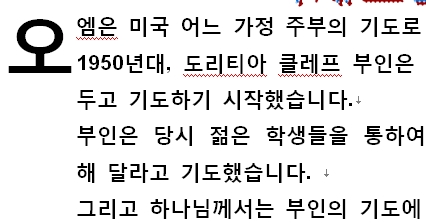 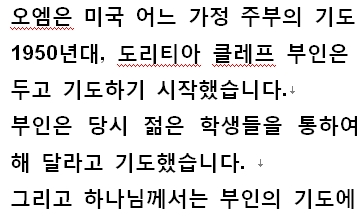 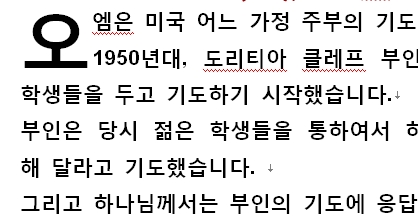 www.pjthe3.com
2
Text 상자
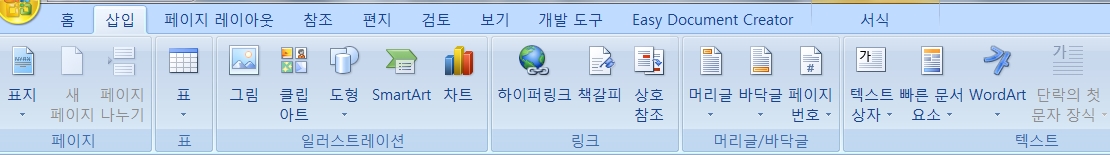 1. Text 상자: 텍스트상자는 보조기사를 제공하고 싶을 때 사용
-삽입 > Text > Text box>기본제공> 기본제공에서 하나 선택클릭>
      상자에 내용 넣기>텍스트상자도구>  서식>텍스트상자 그리기>먼저 그렸던 상자선택>연결 만들기
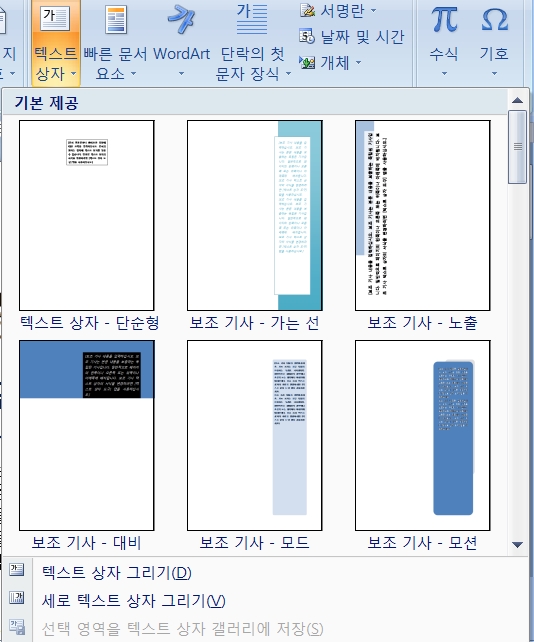 www.pjthe3.com
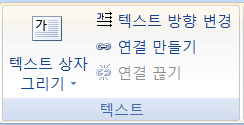 3
2
문서 스타일 변경/표지삽입/ 테마 변경/ 페이지 관리
www.pjthe3.com
4
문서 스타일 변경
4
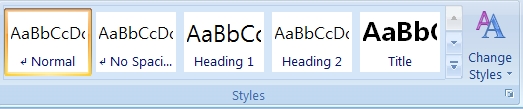 1
5
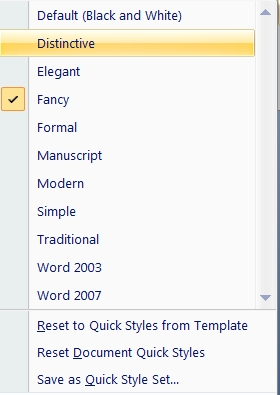 3
2
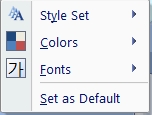 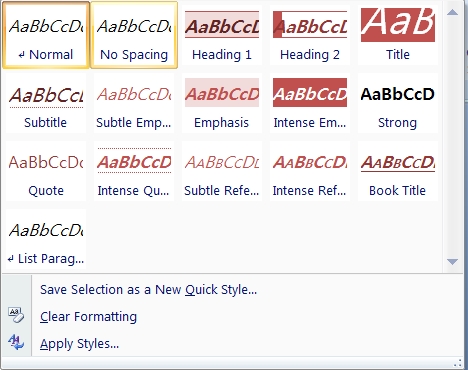 6
1. 문서 스타일 변경
     Home >1.Style스타일>  2.Style set>3.여러 스타일 중  선택>
     4.클릭>5대화상자 나옴, 이중 하나 선택,2에서  Color, Font 선택해서 색상
     글꼴 체 바꿀 수도

2. 문서 스타일 서식 없애려면: 6.Clear Formatting클릭
5
테마 변경
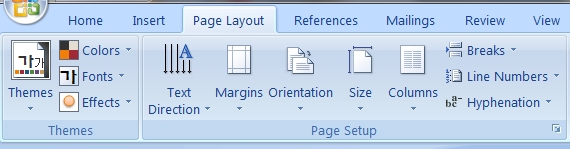 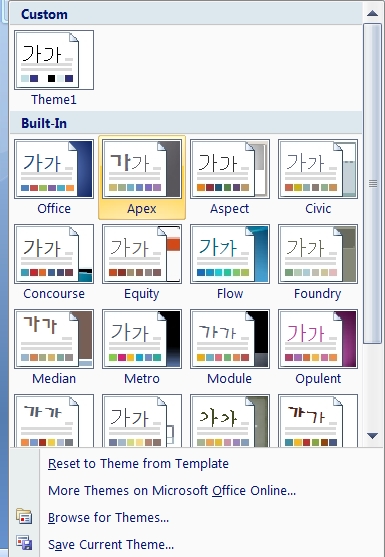 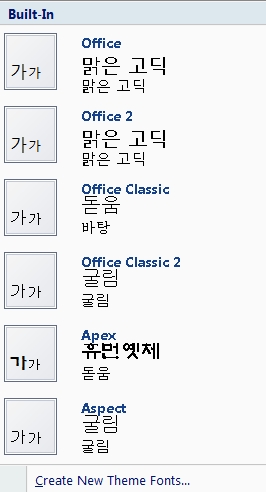 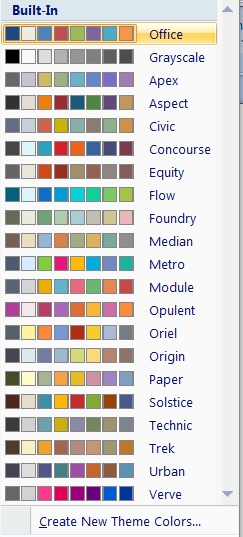 페이지 레이아웃>테마(색 상,글꼴, 효과변경)
6
표지삽입
1. 표지삽입
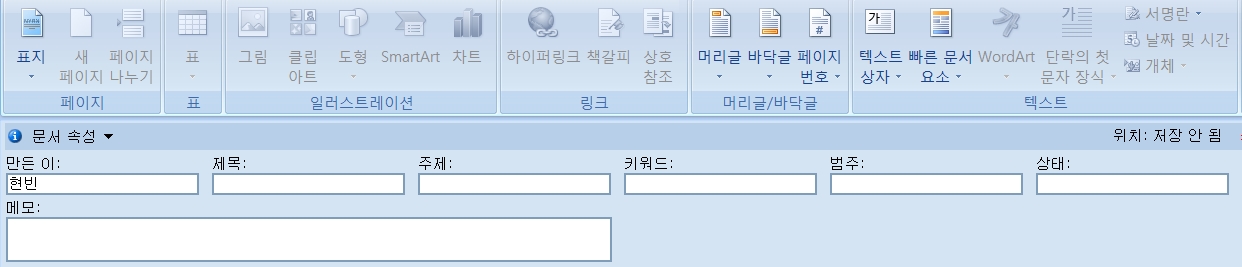 -삽입 > 페이지> 표지
-표지문서속성 작성:  오피스단추>준비 Prepare>속성>문서속성
-고급속성: 문서속성>고급 속성
www.pjthe3.com
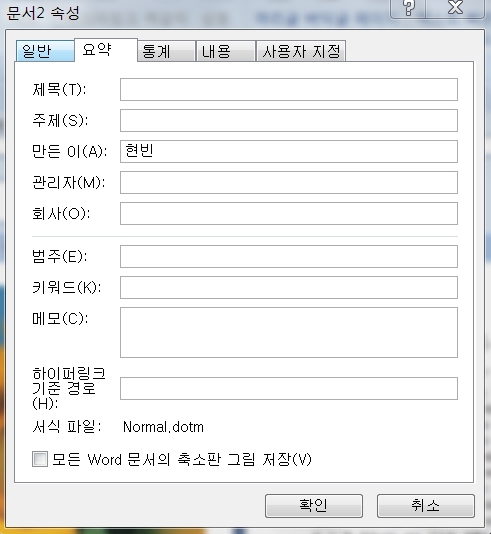 7
7
페이지 관리
1. 새 페이지 삽입
삽입 > 페이지> 새 페이지  Blank  Page

커서가 있던  위치를  기준으로 
 새 페이지   삽입 


추가된 새 페이지 제거하는 방법:추가된 위치에서 페이지 나누기 구분선을
클릭한 후 delete키 누른다.
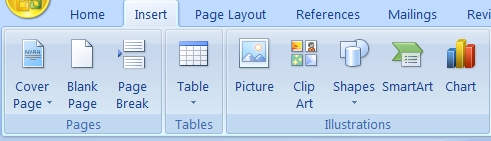 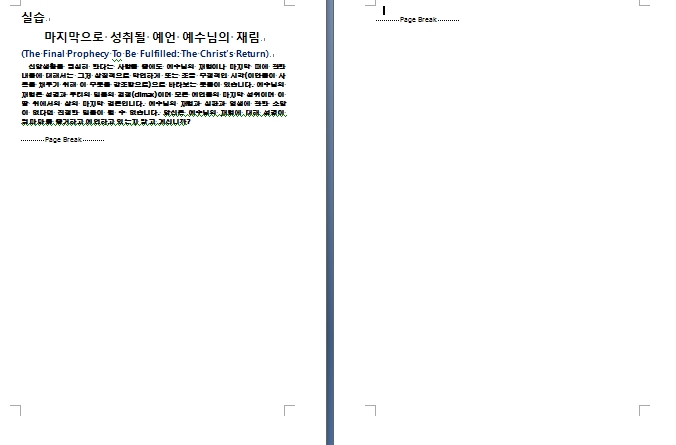 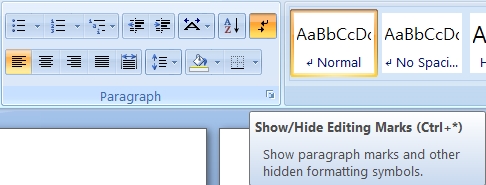 새 페이지 : 페이지 구분선이 보이지 
                않을 경우
 -홈>단락>편집>기호표시/숨기기 클릭
페이지 관리
1. 새 페이지 나누기
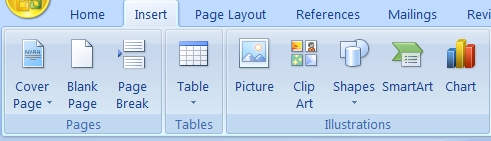 삽입 > 페이지> 페이지 나누기
-페이지 나누기:문서 특정위치를 다음 페이지 시작 위치로 이동해야 하는 
                     경우 사용하는 기능
-단축키:CTRL+ENTER
-페이지 나누기 제거: 페이지 나누기 구분선을  클릭한  후  delete키 누른다.
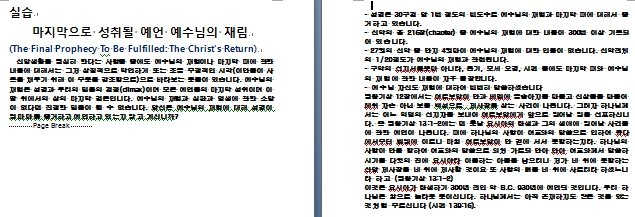 9
워터 마크 설정 /페이지 색과  테두리 설정/ 페이지설정/ 머리글 바닥글 설정 /책갈피 설정
3
www.pjthe3.com
10
워터 마크
1. 워터 마크 
페이지 레이아웃>워터마크>사용자 지정 워터마크> 워터마크대화상자에 언어, 
  텍스트글꼴, 크기선택.만약 원했던 글자 없으면  텍스트에 입력 예 보안 문서 등등
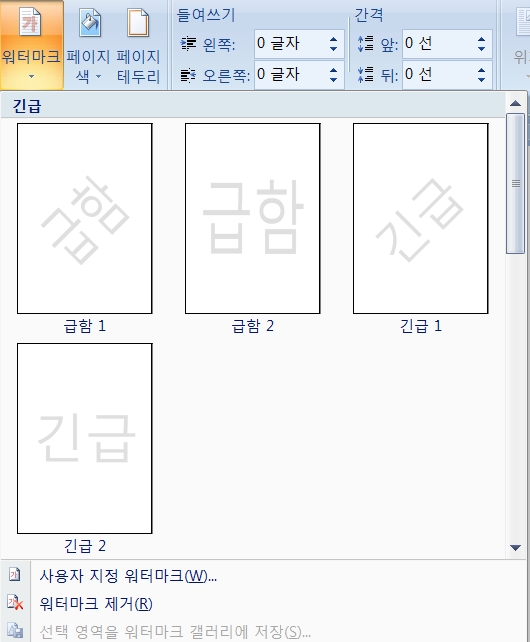 워터마크:비공개문서,공문서
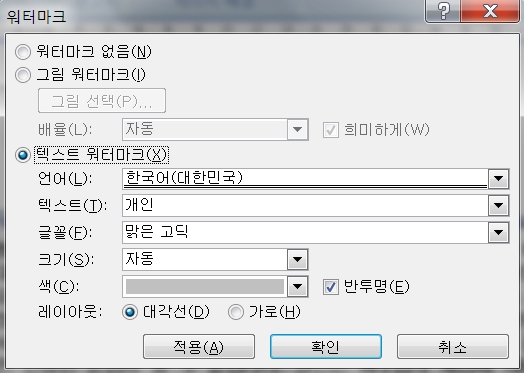 www.pjthe3.com
11
페이지 색과  테두리 설정
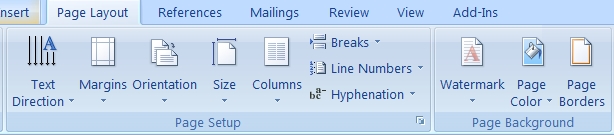 1.페이지 색
-  페이지 레이아웃 Page layout >페이지 배경 Page background >
   페이지 색상Page color> Theme color, More color, Fill Effect
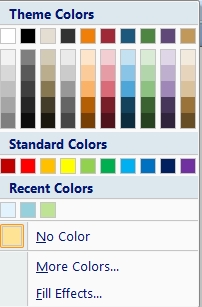 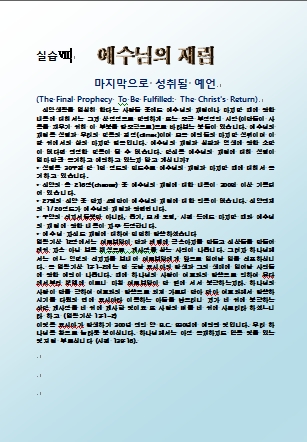 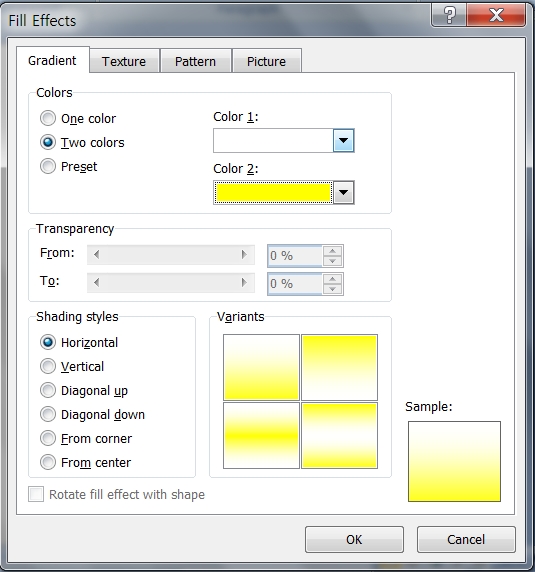 12
페이지 테두리 설정
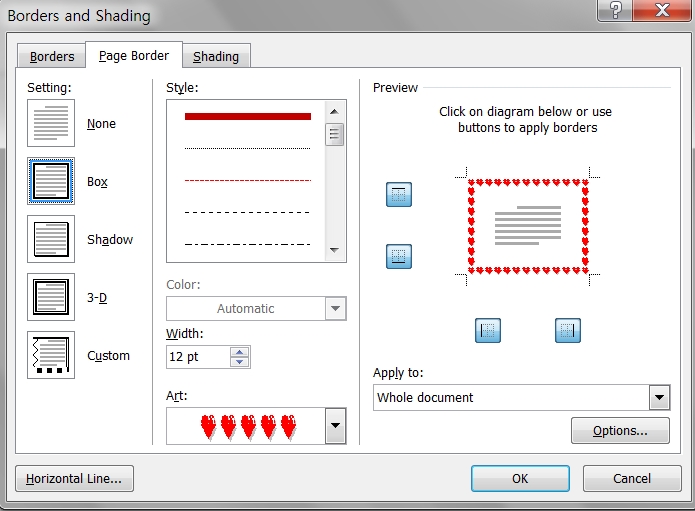 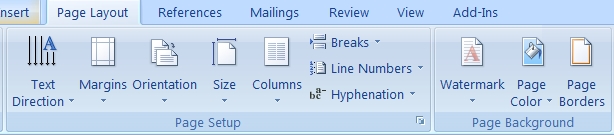 1.테두리 설정
   페이지 레이아웃>Page background>Page Border>
   Setting, Border Style, Color, Width, Art
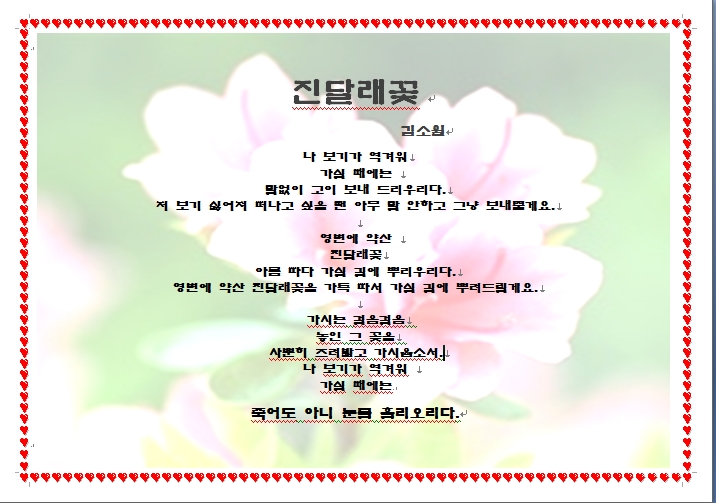 13
머리글 바닥글
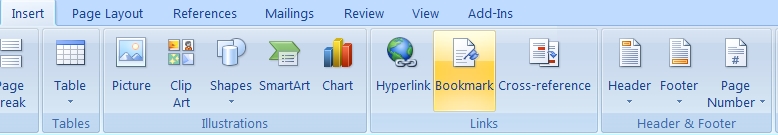 1. 머리글 바닥글  페이지 번호
  - 삽입>머리글/바닥글 > 머리글, 바닥글>날짜,시간, 문서요소, 그림,클립아트,삽입가능
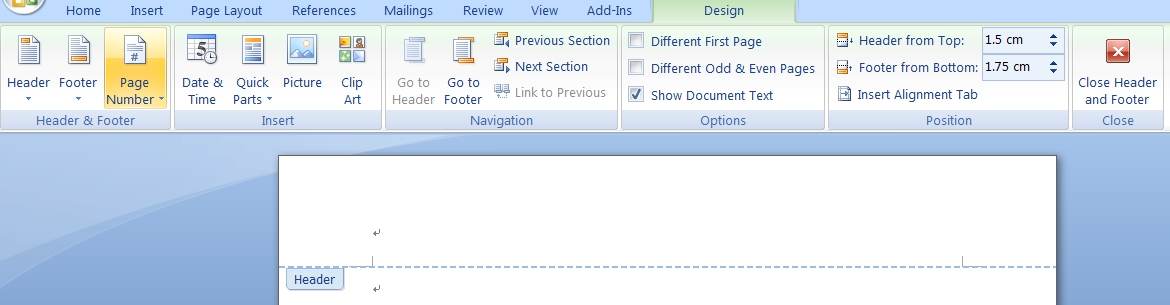 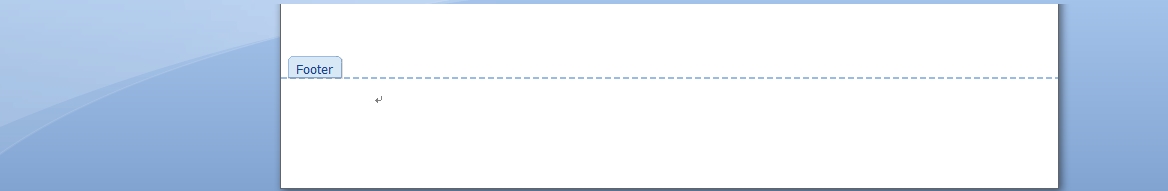 14
책갈피 설정
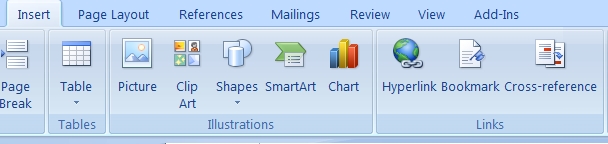 1.책갈피:특정 문서 위치를  책갈피로 표시해 언제든지 해당 위치로  빠르게 이동
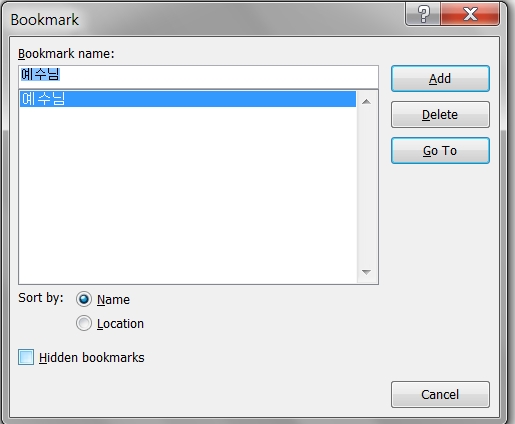 -삽입> 링크그룹>책갈피>Bookmark name>기입>Add
2. 책갈피 찾고 싶을 때:
  홈>편집>Find 혹은 Replace>Find> Find What>선택>
  Find in에서 document selection혹은 find next등 선택>이동
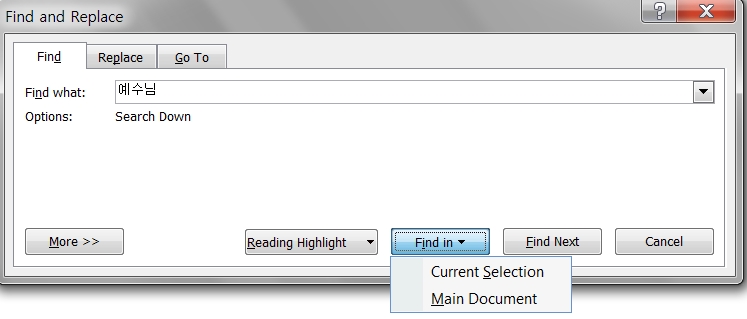 15
5
표 만들기 편집 꾸미기/  수식 사용법
www.pjthe3.com
16
표 만들기/ 표 편집 꾸미기
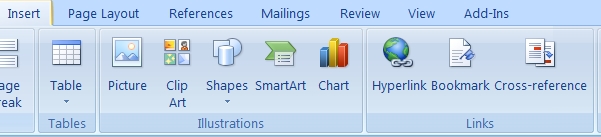 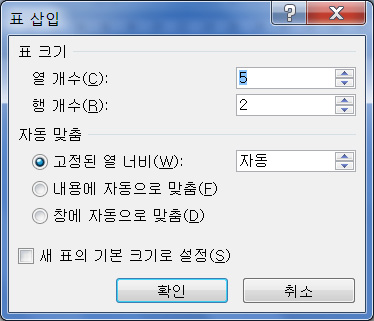 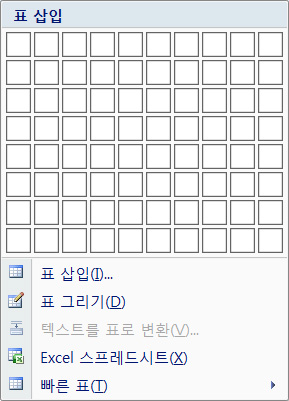 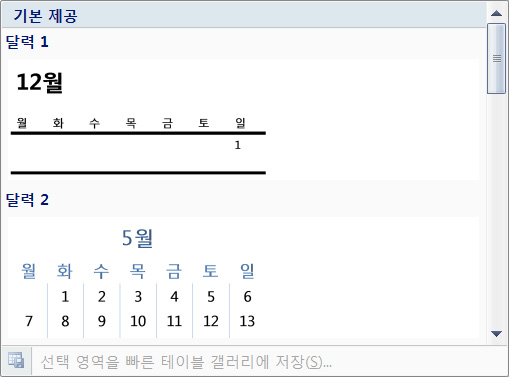 1.표만들기:
- 삽입 >표 그룹> 표> 표 삽입,표 그리기, 빠른 표
17
표 도구
1.표 만들기: 삽입> 표> 표 삽입 >표 도구 디자인 혹은  레이아웃
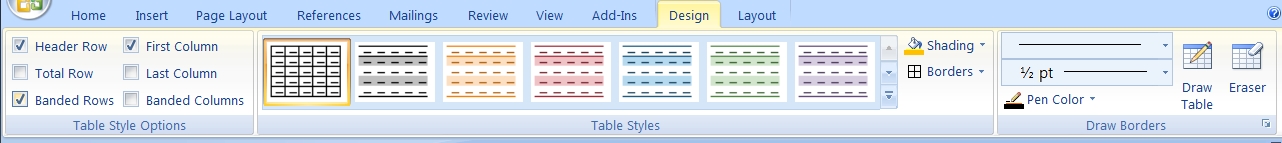 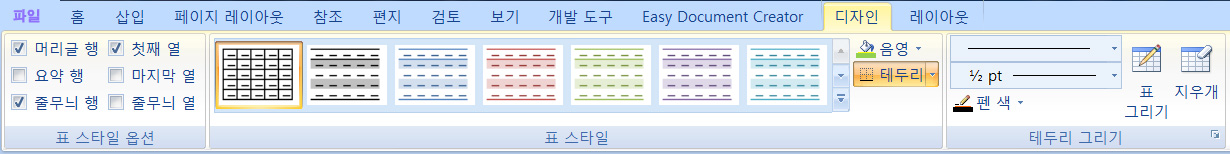 2. 표 도구 디자인
  표 스타일,  음영 색 깔 지정,  테두리 지정, 테두리 색 지정,  표 그리기, 테두리 지우기
3.  표 도구 레이아웃
행 열 삽입,  셀 분할 병합,  셀 높이 너비 균등 맞춤, 텍스트 맞춤, 텍스트 방향 변경, 셀  여백 지정,
오름 차순 내림차순, 텍스트로 변환
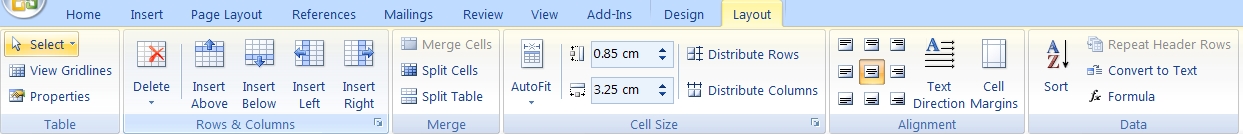 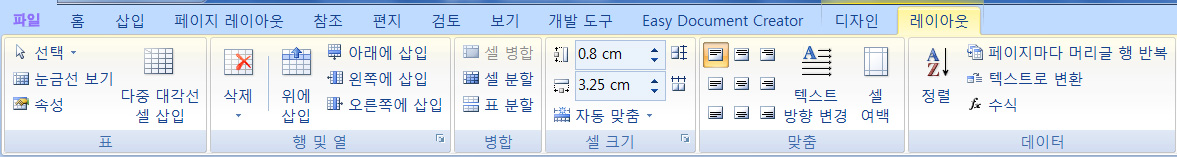 18
함수 식/ 셀 참조 계산
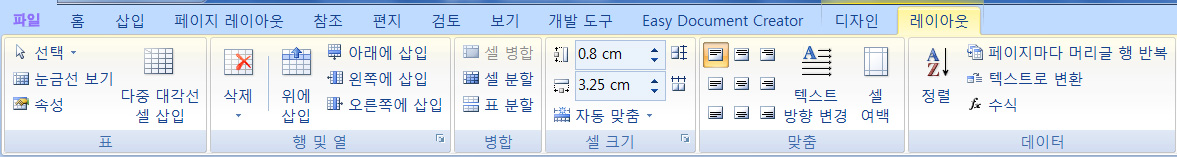 1.함수 식:  표 도구 > 레이아웃  탭>  데이터 그룹>  수식
2. 가능한 함수
 - SUM(합계), AVERAGE(평균), MAX(최대값), MIN(최소값) COUNT( 개수)

-  연속되어 있는 셀의 경우
커서가 있는 셀을 기준으로 주위의 상대 값을 계산하기 위한 인수가 제공된다.
SUM(Left)     : 왼쪽 셀의 숫자 합계를 구함.
SUM(Right)   : 오른쪽 셀의 숫자 합계를 구함.
SUM(Above) : 위쪽 셀의 숫자 합계를 구함.
SUM(Below)  : 아래쪽 셀의 숫자 합계를 구함.


- 떨어져 있는 셀의 값을 이용하여 계산하는 경우
 -연속 범위를 콜론으로 구분하고, 떨어져 있는 셀의 주소는 콤마로 구분
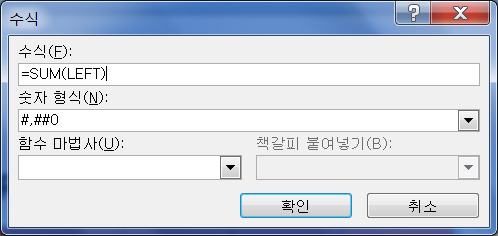 100의 자리에 콤마를 넣을 경우
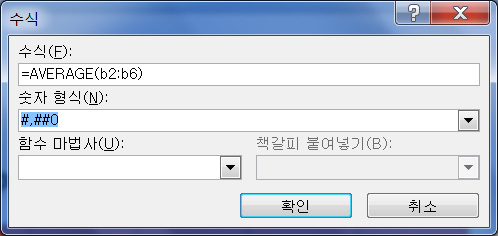